Wijnbouwer 	= God de Vader
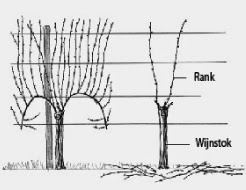 Wijnbouwer 	= God de VaderWijnstok			= Gods volk
“U hebt een wijnstok uitgegraven in Egypte, en volken verdreven om hem te planten. U gaf hem een ruime plek, hij schoot wortel en vulde het land.”  (Psalm 80)
Wijnbouwer 	= God de VaderWijnstok			= Gods volk
“Hij verwachtte veel van zijn wijngaard, maar die bracht slechts wrange druiven voort.”
(Jesaja 5)
Wijnbouwer 	= God de VaderWijnstok			= Gods volk
“Ik zal hem laten verwilderen, er wordt niet meer gesnoeid, niet meer gewied, dorens en distels schieten er op.” (Jesaja 5)
Wijnbouwer 	= God de VaderWijnstok			= Gods volk Jezus
Wijnbouwer 	= God de VaderWijnstok			= Gods volk Jezus
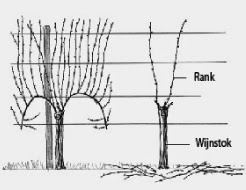 Wijnbouwer 	= God de VaderWijnstok			= Gods volk JezusRanken			= Apostelen
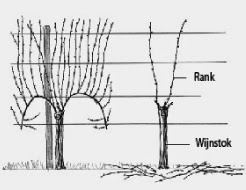 Wijnbouwer 	= God de VaderWijnstok			= Gods volk JezusRanken			= ApostelenVrucht			= Gelovigen
Wijnbouwer 	= God de VaderWijnstok			= Gods volk JezusRanken			= ApostelenVrucht			= Gelovigen
“De grootheid van mijn Vader zal zichtbaar worden.”
“Blijf in Mij”
Wijnbouwer 	= God de VaderWijnstok			= Gods volk JezusRanken			= ApostelenVrucht			= Gelovigen
De wijnboer werkt:
Snoeien
Krenten